Delegate Training Slides
Prepared by NUS for use in Students’ Unions
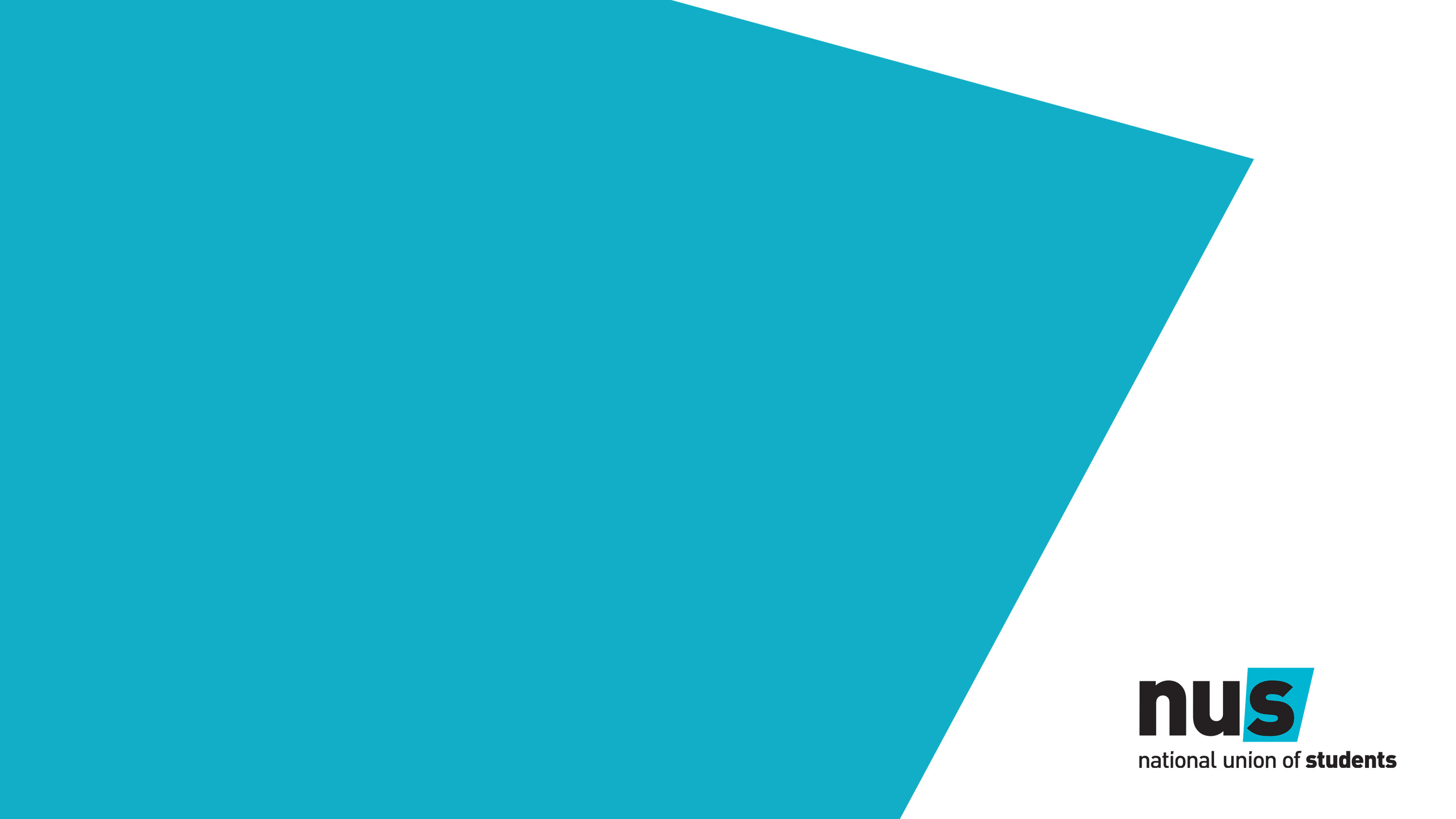 What to expect at NUS Conferences
[Speaker Notes: Notes for presenters

These slides are designed to give an overview for National Conference delegates to let them know what to expect at Conferences. The slides can be applied to any NUS democratic conference as they cover an overview of what can be expected at conference and some of the decision making principles we will be working to.

They are designed to be delivered by SU staff to delegates attending any of NUS’ conferences

These are designed to be delivered between January and mid March 2021. We would also recommend scheduling in a second training session closer to the time of conference (i.e. 1 – 2 weeks before). We will prepare a further training which will go into more detail about sessions and topics being covered.

This session includes an overview of what conferences are about and some exercises to get delegates thinking about decision making and what they want to get out of conferences.

Included in the notes pages are instructions and scripted elements. Feel free to deliver how you want, the script is just there if you find it useful.

Scripted elements are in normal font with no italics. Any instructions for presenters are in italics.

Please feel free to edit and prepare/incorporate into your training materials as you see fit.

For any questions email membership@nus.org.uk]
Who is this training for?
Anyone attending one of NUS’ 5 campaigns and democracy conferences this year

National Conference
Liberation Conference
Scotland Conference
Wales Conference
NUS-USI Conference
[Speaker Notes: The training can be applied to any delegate attending any of the events listed]
What we will do
Who’s in the (virtual) room?
Talk about decision-making
Let you know about what happens at NUS Conferences
Tips for getting ready for conferences
[Speaker Notes: This slide just goes through what we are covering in the session]
Who’s in the room?
We’re going to do a round of introductions:
Your name
What you are studying/your officer role
Why you wanted to be an NUS delegate
[Speaker Notes: Start with an icebreaker to get everyone talking. This can be adapted to your needs.

Make clear to people in the room that they don’t need to have attended an NUS event before. If they have that’s great – and they should still definitely attend this to see what’s new. If they’ve not we’ll go through everything they need in this session.]
Let’s talk about decision making
Group Exercise

Think about a time that you have been in a decision-making space that you didn’t feel comfortable in. What was bad about it?

Think about a time where decision-making has worked well and you have been able to participate – what was good about it?
[Speaker Notes: Group exercise: 5 – 10 minutes

We start with a group exercise where we are looking to get people thinking about good decision making.

Depending on the size of your delegation you may want to split into smaller groups (2 – 3 people) and each group tackle a different question. You could also collate thoughts on online boards such as:

https://jamboard.google.com/
https://www.menti.com/

Or if you are keeping everyone all together you can do each question in turn.

What we are looking to do is get people talking about what were the conditions for good or bad decision making. How did they feel in these situations? Try and steer participants away from really specific examples and more into how it felt. It’s easiest to start with the negative – the question on what was bad about decision making. This gets people thinking. But try not to dwell on this too long and encourage a positive conversation about good decision making.

Prompts

This does not have to be a big democratic decision. Examples could be how a club/society made a decision, groupwork exercises, or even a group of people deciding what takeaway to order!
Think about how you felt in this situation. Did you have all the things you needed to make a decision? Was your voice heard?]
Feedback time!
Here’s what other people have said. How do they compare with what your group came up with?
Decision making that hasn’t worked well

Lack of knowledge on the issue
Being talked over
Feeling like the decision has already been made
Not being listened to or respected
Lived experience not taken into account
Good decision making

Given all the right information
Feel my voice is heard
Opportunities to discuss and hear other perspectives
Respectful
[Speaker Notes: Feedback. This slide is animated. It will appear blank first giving you the chance to sum up/bring in groups to feedback etc.

Click to reveal text boxes

These are some of the bits of feedback that have been received when NUS has run these sessions. Ask how they compare to what was discussed?]
What NUS Conferences are about
NUS’ Conferences are all about students coming together to make decisions

We want to grasp at the root of the big issues facing students today.

They are your opportunity to shape NUS’ campaigning priorities and decide what we should be shouting about

We’re trying new things to give you more opportunities to properly participate in decision making and have your voices heard
[Speaker Notes: So this takes us to what NUS’ Conferences are all about. Fundamentally, NUS’ conferences are all about bringing students and student union officers together to make decisions. That’s why it’s really important to think about what good decision making looks like, because we want NUS Conferences to be places where you can be properly involved in making decisions about NUS’ campaigning work.

NUS’ purpose is to deliver focused high impact campaigns that win for students. We’re moving away from reacting to the symptoms, and going after the root causes instead. That’s why conferences will be focused on campaigning and tackling the root causes of issues facing students.

NUS is trying new ways of discussion and participation at these conferences. If you’ve been to a conference before, hopefully it will feel different – with more opportunities to speak, hear from other students, learn and build your communities. There will be chances to meaningfully shape what NUS is working on and have your voice heard.]
Liberation Conference Draft Agenda
[Speaker Notes: Here is a draft agenda for NUS Liberation Conference. You will see that the time is divided into networking sessions, workshops, energisers, policy discussions and plenaries. National Conference will look similar to this and NUS will publish the agenda closer to the time of conference.

Events will follow a similar timing format and include lots of breaks to ensure that screen time is not too long]
Campaigns
Majority of content will be campaigns based. For example:

NUS Wales Conference includes Dr Alex George speaking on Mental Health, Election Campaign workshop with the Senedd Commission and the Electoral Commission, Privilege and Decolonisation Workshop

NUS Scotland Conference will have Holyrood party hustings, climate change and COP workshop, covid panel.
[Speaker Notes: NUS conferences this year will be campaigns conferences built around the NUS Plan for Action. This is a plan developed by NUS Officers based on policies passed by students at last year’s conferences. You’ll find a link to this in the further reading section.

The covid-19 pandemic and its impact on students has exposed the issues at the heart of our education. As we rebuild society, we need a strong new vision for funded, accessible and lifelong education.

Conferences will bring students together to build and shape the next steps of our campaigns to get there.

You can expect conference spaces to be themed around the next steps of our #StudentsDeserveBetter campaign, our New Vision for Education campaign,  plus other major priorities for the student movement – including Decolonising Education, campaigning on student mental health in Wales and Northern Ireland, preparing for elections in Scotland and Wales.

You’ve seen a draft agenda, here also you’ll see the sorts of sessions that are happening at NUS Scotland and Wales conferenences]
New Ideas
Talking about what NUS should be shouting about

Discuss ideas that have been submitted by Students’ Unions
You choose what’s being discussed
Workshops where we’ll try to facilitate good decision making
Voting takes place after conference
[Speaker Notes: At conference you will also be discussing and debating new ideas for what NUS should be shouting about. Conferences serve as a space to shape upcoming priorities for students, students’ unions and NUS. We’ll therefore be bringing students together before, during and after conference to shape what NUS will be vocal and visible on.

As a delegate, conferences are your opportunity to be involved in shaping these ideas and making sure what NUS is vocal about is relevant to students. This new ideas generation is about what NUS is using its platforms to shout about rather than about changing the current campaigning priorities – which were set by votes at las year’s conferences.

So how does it work?

Well, Students’ Unions submit ideas for what should be discussed at conference. These are then circulated to you to read and review.

NUS then asks you as delegates to vote on what you want to be discussed at conferences. You will be asked to vote in what’s called a Priority Ballot. This is where you are asked to rank the discussion topics you would like to see discussed in your order of preference. The top 6 discussion topics for National Conference will be discussed. In all other conferences the top three discussion topics will be discussed.

Once we’ve decided on the topics these will be circulated again, with videos explaining what the ideas is and why it’s important for students.

At conference there will be workshops for you to choose from, to review each topic, discuss the arguments surrounding it and whether anything needs adding to it.]
National Conference Proposals
These proposals have been submitted by Students’ Unions

Atypical Students Deserve Better
Bullying
Cost of Living
Course Materials Licensing
Disabled Students’ Allowance
Erasmus+
Fees and Finance
Healthcare Students
Life Skills in Education
Mental Health
Practical Courses Making Up Learning
Pronouns on Microsoft Teams
Renationalising Apprenticeship Provision
Sexual Violence, NDAs and Relationship Abuse
Student Housing
At National Conference we will be discussing and voting on 6 of these proposals.

It is your choice which ones go forward

Between 4 – 10 March you can vote on which policies you want to take forward to conference

You will receive a link where you can rank the policies in what is called a priority ballot

Read policies at https://www.nus.org.uk/articles/nus-publishes-policy-proposals-ahead-of-conferences-2021
[Speaker Notes: Here’s the list of proposed policies for National Conference for what NUS should be shouting about. 

It’s up to you as delegates to decide what we discuss and vote on through what is known as a priority ballot. You will be asked to vote on six proposals for conference and you can do this between 4 and 10 March]
Conference Proposals
These proposals have been submitted by Students’ Unions
Each of these conferences will discuss 4 proposals. As these are the number submitted there will not be a priority ballot (except for Scotland Conference)
New Ideas - Discussion
Policy will be discussed in workshops

Understanding the issue
where do we agree/where do we disagree?
Is there anything you would add/remove to make it easier to agree with? (amendments)

1.5 hour sessions mainly in breakout spaces – designed to be interactive
[Speaker Notes: Policy discussion will be in workshops. We’re moving away from a traditional adversarial form of debate to a way of setting our priorities based on dialogue and discussion.

These workshops are your chance to contribute to the discussion and make an informed decision before voting. They will last 1.5 hours and you will spend most of that time in breakout spaces speaking to other delegates about the issues.

Workshops will be broken down into three distinct sections and we’ll be doing a mini version of the workshops in this training session so you’ll know what to expect.

Understanding the issue

First we will hear from proposers about the issue and why it’s important. There will be a chance to discuss with other delegates, hear other perspectives and find out about the issue. Plus ask questions to the proposers.

where do we agree/where do we disagree?

There will be time then to go into more depth on the issues. 

Where will agreement be hardest?
Where will common ground be found?
Are there any irreconcilable differences


Is there anything you would add/remove to make it easier to agree with? (amendments)


Lastly there will be an opportunity to suggest changes to the proposals. Workshops will be able to suggest amendments that:

Need to be agreed on by the majority of people in the workshop
Need to make a material change to the proposal
Will then be put to a vote by the whole conference]
Talking about the proposals
Group Exercise

Choose one of the conference proposals to review.

Do you understand the proposal and what it’s asking?

Do you agree with what is being said?

Is there anything that needs fundamentally changing?
[Speaker Notes: Group exercise: 20 – 30 minutes

This exercise is designed to get people thinking about policy discussion. It is based on the policy workshop template for National Conference so essentially it is a mini workshop

Depending on the size of your delegation you may want to split into smaller groups (4 – 5 people)

You may also want to note down ideas in a collaborative space such as:
https://jamboard.google.com/
https://www.menti.com/

We would suggest the groups spend

Ten minutes on question 1

Ten minutes on question 2 and 3 together

You may wish to bring groups together to feedback on ideas between and after questions.

Prompts

They don’t need to work everything out now – this is just to run through what the exercise will look like
There will be more time for this at conference
Use this as an opportunity to see what further research is needed before conference or any questions they would like to ask proposers

Question specific prompts (these are taken from the workshop plan)

Do you understand the proposal and what it’s asking?

Do you understand the issue?
What do people in the group think? What is our experience?
What is the one question you’d want to ask the proposer?
Is there anything else you need clarification on?
What further reading could we do between now and conference to make sure we understand the issue?

Do you agree with what is being said?

Where will agreement be hardest?
Where will common ground be found?
Are there any irreconcilable differences?

Is there anything that needs fundamentally changing?

Is there anything you would add/remove to make it easier to agree with? 
Is there anything that is really missing from this proposal – not a minor update or something else you would want to add in, but a change that is needed to make sure the proposal is right?]
Community Building
We want to use our conferences to build communities in the student movement
Speak to likeminded people
Grow your campaigning networks
[Speaker Notes: Conferences are also a time for you to meet likeminded students and students’ union officers and grow your networks. This will be a bit different online, if it conferences were being held in person there would be more opportunities to meet and network but you can expect a mixture of facilitated networking and informal spaces to grow your campaigning networks.

How this is facilitated is still being planned and NUS would love to hear your feedback on building student communities. So we have another exercise for you…]
Elections
Elections for volunteer positions will be run at conferences

Democratic procedures, scrutiny and Liberation campaigns roles being elected
Any student can stand for these positions
Online voting
[Speaker Notes: Conferences also have elections to volunteer positions. As NUS Officers now serve a two year term, there are no officer elections this year.

Positions being elected are:

Democratic Procedures Committee (elected at National Conference) and Steering Committees (one committee elected at each of the other conferences): These committee positions are all about making sure students are an active part of decision making at NUS. Our democracy committees lead our thinking on new models of democracy and how we implement these at NUS. They oversee our conferences and processes for generating ideas from students and students unions.

National Scrutiny Council (elected at National Conference). Throughout the year students oversee, scrutinise and feed back on our campaigning work. As well as regular surgeries directly with members, at National Conference we elect a National Scrutiny Council to meet regularly throughout to scrutinise the work of the officers. 

Liberation Campaign Committee (elected at Liberation Conference). In our Liberation Conference a committee is elected to support the VP Liberation and Equality in delivering on Liberation Campaigns. These members facilitate and sustain the Liberation Student Campaigners Network for each liberation group, where students, sabbs, and SUs can share with, learn from, and support each other in their work.

Any student or sabb at a member SU can stand for election to these positions. More information about what the roles are, how to put yourself forward and deadlines at can be found on NUS Connect (see further reading slide) https://www.nusconnect.org.uk/nus-democratic-conferences/elections-at-conferences 

Before during and after the conferences there will be opportunities to hear from the candidates and we’d also encourage you to follow candidates on social media and interact with them to ask any questions.

Voting will take place online. Please note the photo here is not how we will actually be conducting the voting! You won’t be expected to raise your hand over zoom! Similar to SU elections you will be sent a link to vote and can view candidate manifestos online. Voting will take place via UnionCloud and will take place at the end of conferences.]
Practical Stuff
All conferences online via Zoom
Take place over three days – with lots of breaks
Dates in next slide
Please provide an email you regularly check!
ALL voting takes place after conference sessions
Let NUS know about any access requirements
[Speaker Notes: And now onto practical matters.

Each NUS Conference takes place online and you’ll be sent links to join the relevant conference sessions. The conferences take place over three days – but it won’t be full days of back to back sessions. Please do rest assured there will be lots of breaks between sessions and opportunities to decompress. You’ll find the dates of conferences in the next slide.

It’s important than when you give your details to register you provide an email you check regularly! You’ll be sent important conference information including links to join sessions and to vote by email – so please do provide an up to date email address and check your junk mail folders.

All voting will take place after the conference sessions and will be done online. You’ll have a few days including the weekend to cast your vote, so you will have time to reflect before making any decisions.

Please do make NUS aware of any access requirements you have to be able to attend the online event. Every effort will be made to ensure that access requirements are met.]
How does voting work?
All voting takes place online. You will be voting on policy and on candidates for elections

You will be asked to rank your preferred candidates in order of preference. Policy voting will be a simple FOR or AGAINST

You will be sent a link to vote once conference finishes along with information on what you are voting on

Links will be sent to your registered email addresses. Please check your junk mail

Any problems please email membership@nus.org.uk
Online accessibility
Here are the steps we’re taking to make online events accessible:
Speech to text translation for live captioning
Content will be posted on NUS website with ability to change text, colours, read text aloud, change languages and more. Look for Read me Aloud button
Content provided in advance on request
Let us know of any access requirements – via your SU or email membership@nus.org.uk
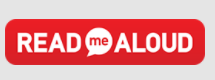 Online etiquette guide
Add your pronouns (e.g. He/ She/ They/ Zie/ Zim) to your name in Zoom 
Speak slowly and clearly
Don’t talk over each other  
Unmute your microphone when speaking, and mute when not 
If you want to ask a question, you can use the chat window to get attention. 
Join the meeting a few minutes before the start time to make sure everything is working. 
Abide by the NUS Code of Conduct
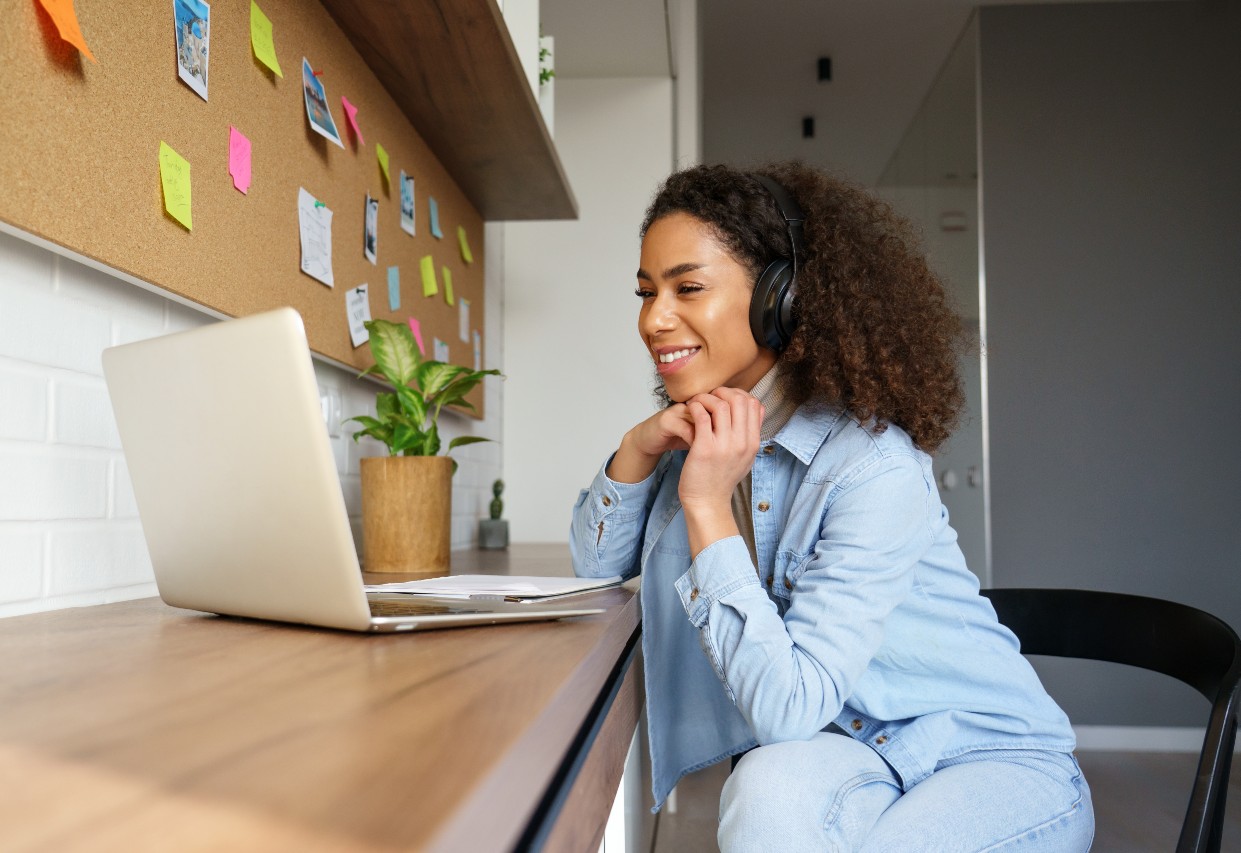 Conference Dates
2 – 4 March: NUS Wales Conference
10 – 12 March: NUS Scotland Conference
23 – 25 March: Liberation Conference
6 – 8 April: National Conference
27 – 29 April: NUS-USI Conference

https://www.nusconnect.org.uk/conferences/about-nus-conferences/key-deadlines
[Speaker Notes: These are the dates of conference which can also be found on NUS Connect along with key deadlines.]
Preparing for conference
Here’s some ideas for how you can get ready for conference
Read the policy online
Get together and discuss the policy proposals. You could run through the policy review exercise again
Reach out to other delegates and start talking about conference
Read up on NUS campaigns
Attend an accountability session and hear about the work of our officer team
Further Info on Conferences
More information can be found at
https://www.nus.org.uk/
https://www.nus-scotland.org.uk/
https://www.nus-wales.org.uk/
https://www.nus-usi.org/

Elections - www.nus.org.uk/stand 

If you have questions for NUS email membership@nus.org.uk
[Speaker Notes: Notes for presenters

Last slide is links which can be circulated to delegates to find more information.

If you have a Q&A please do feedback any questions for NUS back to membership@nus.org.uk – delegates can also email this address if they have questions]